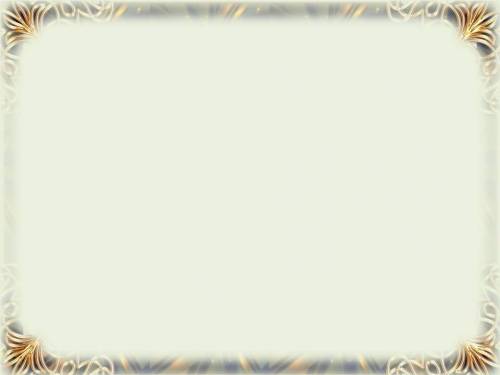 Системно-деятельностный подход к обучению учащихся на уроках иностранного языка
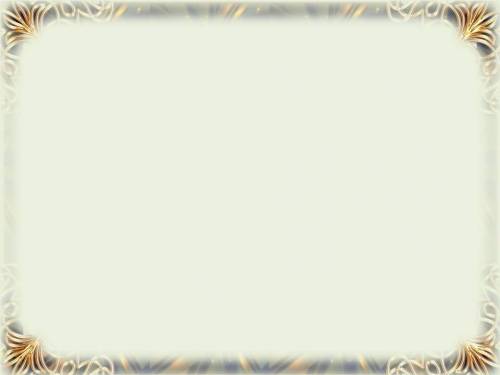 «Великая цель образования  
это не знания, а действия» 
                      Гербер Спенсер
Качество образования на современном  этапе понимается как уровень специфических, надпредметных умений, связанных с самоопределением и самореализацией личности
Перед нами ставятся задачи:
научить получать знания (учить учиться)
научить работать и зарабатывать (учение для труда)
научить жить (учение для бытия)
научить жить вместе (учение для совместной жизни)
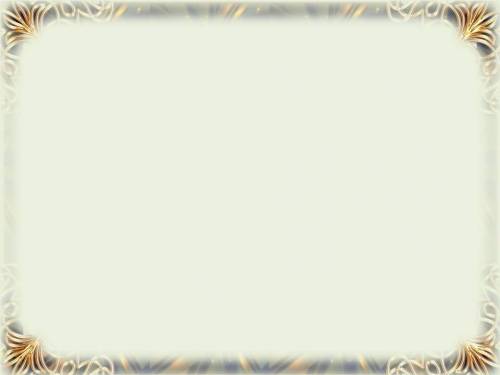 Актуальность реализации
 системно-деятельностного   подхода 
в образовательном процессе состоит в том, что он способствует формированию ключевых компетенций, заложенных в новый  
федеральный государственный стандарт.
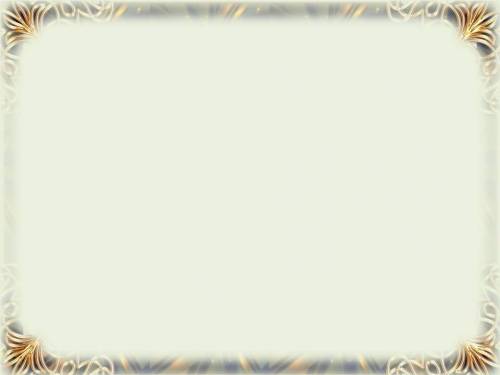 Системно-деятельностный подход предполагает:

 воспитание и развитие качеств личности;
переход к стратегии социального проектирования и конструирования в  системе образования ;
ориентацию     на   результаты  образования, где развитие личности составляет цель и  основной результат образования;
признание решающей роли содержания образования и способов  организации    образовательной деятельности и учебного сотрудничества;
учет индивидуальных возрастных, психологических и физиологических  особенностей обучающихся;
 обеспечение     преемственности ; 
разнообразие индивидуальных образовательных траекторий.
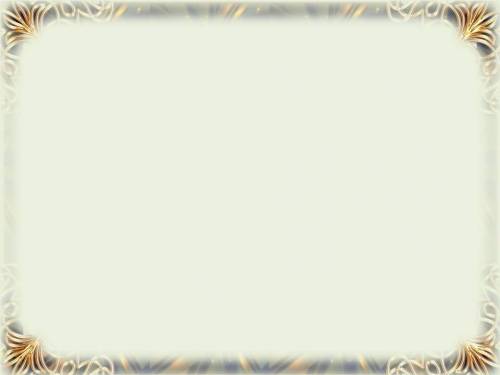 Дидактические принципы:

1. Принцип деятельности заключается в том, что ученик, получает знания не в готовом виде, а добывает их сам
 2. Принцип непрерывности означает такую организацию обучения, когда результат деятельности на каждом предыдущем этапе обеспечивает начало следующего этапа
 3. Принцип целостного представления о мире означает, что у ребенка должно быть сформировано обобщенное, целостное представление о мире (природе, обществе, о самом себе), о роли и месте науки в системе наук.
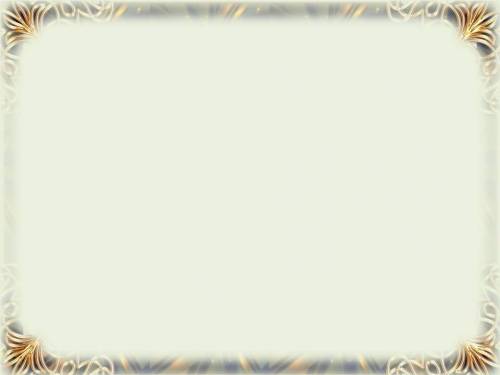 Дидактические принципы:

4. Принцип минимакса заключается в том, что школа предлагает каждому обучающемуся содержание образования на максимальном уровне и обеспечивает его усвоение на уровне социально-безопасного минимума  
5.Принцип психологической комфортности предполагает снятие стрессообразующих факторов учебного процесса
6. Принцип вариативности предполагает развитие у учащихся вариативного мышления
7. Принцип творчества предполагает максимальную ориентацию на творческое начало в учебной деятельности школьников
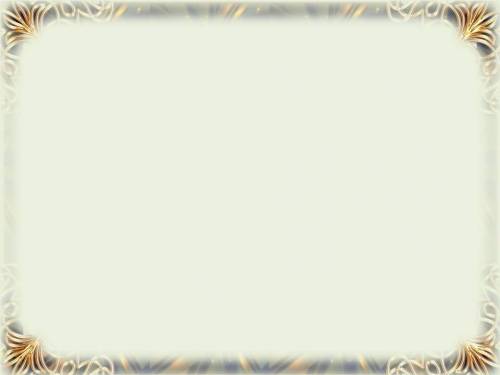 совокупность действий 
учащегося, обеспечивающих социальную компетентность, способность к самостоятельному усвоению новых знаний и умений, включая организацию этого процесса, культурную идентичность и толерантность.
Понятие УУД
умение учиться, т.·е. способность субъекта к саморазвитию и самосовершенствованию путём сознательного и активного присвоения нового социального опыта.
[Speaker Notes: УУД - это система действий учащегося, обеспечивающая  культурную идентичность, социальную компетентность, 
толерантность, способность к самостоятельному усвоению новых знаний и умений, включая организацию самостоятельной учебной деятельности.
   Авторы стандартов второго поколения рассматривают УУД как обеспечение возможностей учащегося самостоятельно действовать при получении образования.]
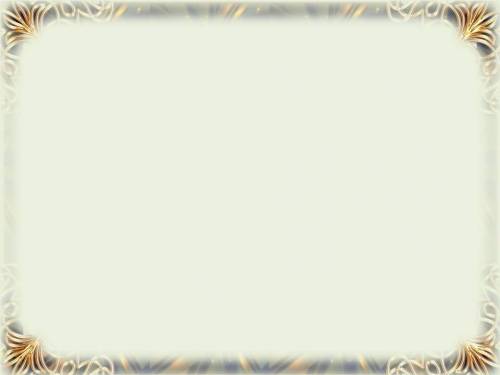 Создание условий для гармоничного развития личности и её самореализации на основе готовности к непрерывному образованию.
Обеспечение успешного усвоения знаний, формирования умений, навыков и компетентностей в любой предметной области.
Функции УУД
Обеспечение возможностей обучающегося самостоятельно осуществлять деятельность учения.
 Ставить учебные цели.
 Искать и использовать   необходимые средства и способы достижения целей.
 Контролировать и оценивать процесс и результаты деятельности.
[Speaker Notes: Функция универсальных учебных действий – обеспечить ключевую компетенцию учащегося – умение учиться, т.е. учить себя, а также применение полученных в школе знаний в жизни.
Что дают универсальные учебные действия?
обеспечивают учащемуся возможность самостоятельно осуществлять деятельность учения, ставить учебные цели, искать и использовать необходимые средства и способы их достижения, уметь контролировать и оценивать учебную деятельность и ее результаты;
создают условия развития личности и ее самореализации на основе «умения учиться» и сотрудничать со взрослыми и сверстниками. Умение учиться во взрослой жизни обеспечивает личности готовность к непрерывному образованию, высокую социальную и профессиональную мобильность; 
обеспечивают успешное усвоение знаний, умений и навыков, формирование картины мира, компетентностей в любой предметной области познания.]
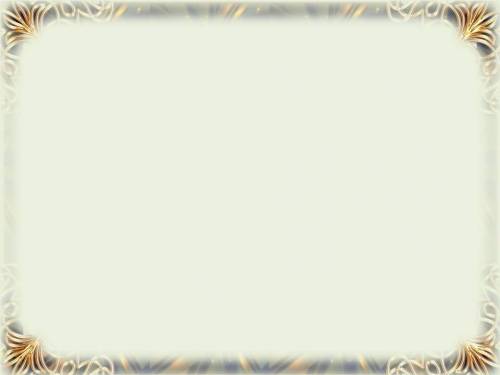 Формирование универсальных учебных действий
Личностные
самоопределение (внутренняя позиция школьника, самоиндификация, самоуважение и самооценка)
смыслообразование (мотивация, границы собственного знания и «незнания»)
морально-этическая ориентация (ориентация на выполнение моральных норм, способность к решению моральных проблем на основе децентрации, оценка своих поступков)
Познавательные
работа с информацией
работа с учебными моделями
использование знако-символических средств, общих схем решения
выполнение логических операций
сравнения,
анализа,
обобщения,
классификации,
установления аналогий
подведения под понятие
Регулятивные
управление своей деятельностью
контроль и коррекция
инициативность и самостоятельность
Коммуникативные
речевая деятельность
навыки сотрудничества
Позиционирование учителя

Учитель-профессионал
 демонстрирует культурные образцы действий
 инициирует пробные действия детей
 консультирует, корректирует действия
 ищет способы включить в работу каждого  

Учитель - воспитатель
 создает условия для приобретения детьми жизненного опыта (общения, выбора, ответственного поведения, саморегуляции), самостоятельной выработки жизненных ценностей
 “со-участник”, “третейский судья”

Учитель - психолог
 оказывает адресную помощь ребенку: не избавляя от проблемной ситуации, но помогая ее преодолевать
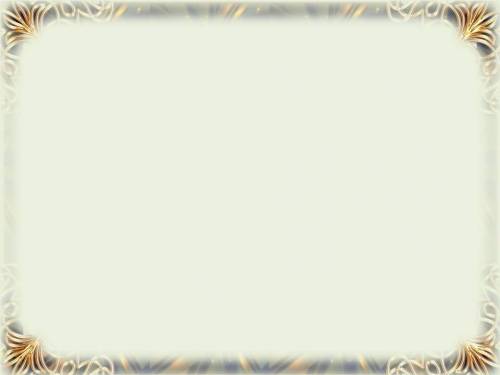 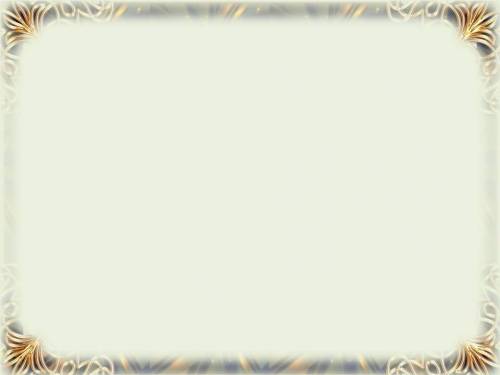 Структура урока 
в  рамках
    системно- деятельностного подхода
 Мотивация к учебной деятельности
 Актуализация  и фиксирование индивидуального затруднения
 Построение проекта выхода из затруднения
Первичное закрепление с проговариванием во внешней речи
Самостоятельная работа с самопроверкой по эталону. Самоанализ и самоконтроль
 Включение нового знания в систему знаний и повторение
Рефлексия деятельности (итог урока).
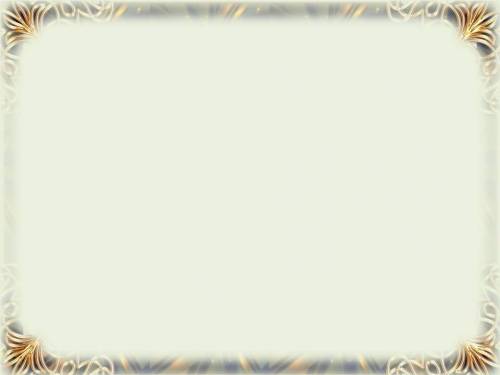 Основные типы заданий, реализующих системно – деятельностный  подход
эвристические
  интегративные
  интерактивные
  эмоционально-смысловые
  комплексные
  многопозиционные
  многоуровневые
  разноуровневые
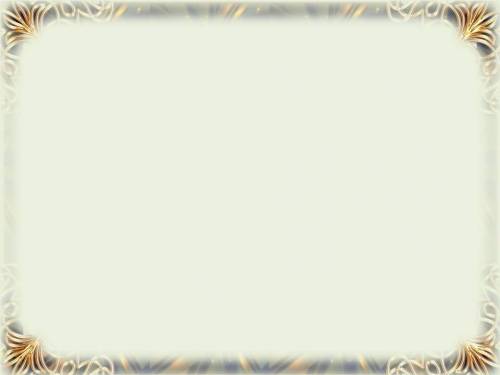 Эвристическое задание - учебное задание, имеющее целью создание учеником личного образовательного продукта с использованием эвристических способов и форм деятельности (А.В.Хуторской).Главный признак эвристического задания – его открытость, т.е. отсутствие заранее известного результата его выполнения. 
Другой признак эвристического задания – опора на творческий потенциал ученика, обеспечение развития его творческих (эвристических) способностей.7 класс
Зачем нужен иностранный язык человеку, более или менее понятно. Но вот зачем английский может понадобиться животному? Это вам и предстоит выяснить. Представьте, что вы какое-нибудь животное. Можно даже походить на четвереньках и помяукать (чирикать, шипеть…). А потом подумать, зачем мне (животному) английский язык. И записать (естественно, как человек) все мысли.
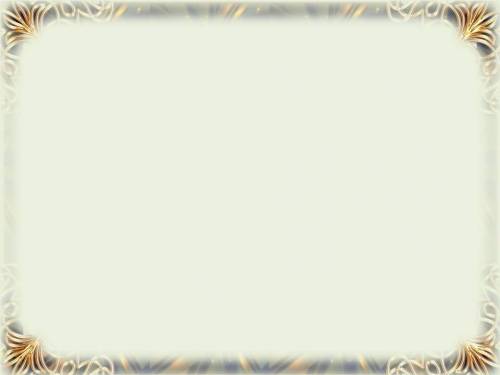 Интегративные задания -  это задания, объединяющие в себе задания одновременно по нескольким дисциплинам при изучении одного понятия. 
Как пример объединения учебного материала по английскому языку и литературе можно привести серии интегрированных уроков английского языка и литературы по темам: «Жизнь и творчество  В. Шекспира», «Джордж Гордон Байрон – поэт и человек», «А. С. Пушкин  – достояние мировой культуры».
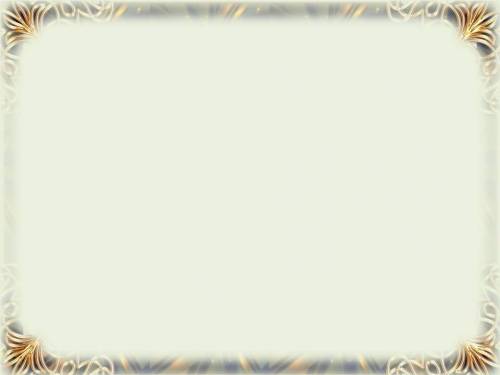 Использованная литература
Асмолов А.Г., Володарская И.А., Салмина Н.Г., Бурменская Г.В., Карабанова О.А. Культурно-историческая системно-деятельностная парадигма проектирования стандартов школьного образования // Вопросы психологии. – 2007.- №4.
Деятельность: теории, методология, проблемы, М., 1990.
Кондаков, А.М. О Федеральном государственном образовательном стандарте общего образования: доклад Российской академии образования / Под ред. А.М.Кондакова, А.А.Кузнецова // Педагогика. – 2008.- №10.
4. http://standart.edu.ru/
5. http://chel-siao.narod.ru/FGOS/dejatelnostny_podhod.pdf
6. http://www.openclass.ru/node/230608
7 .http://festival.1september.ru/articles/595419/